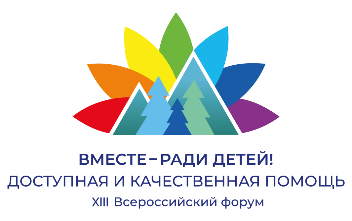 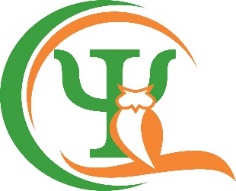 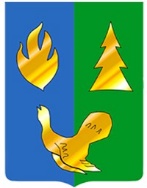 Опыт оказания комплексной помощи семьям, испытывающим трудности 
в воспитании и обучении детей подросткового возраста

Центр психолого-педагогической помощи несовершеннолетним МАУ ДО СР «Центр «Созвездие»
им. Героя Советского Союза Гришина И.Т.»
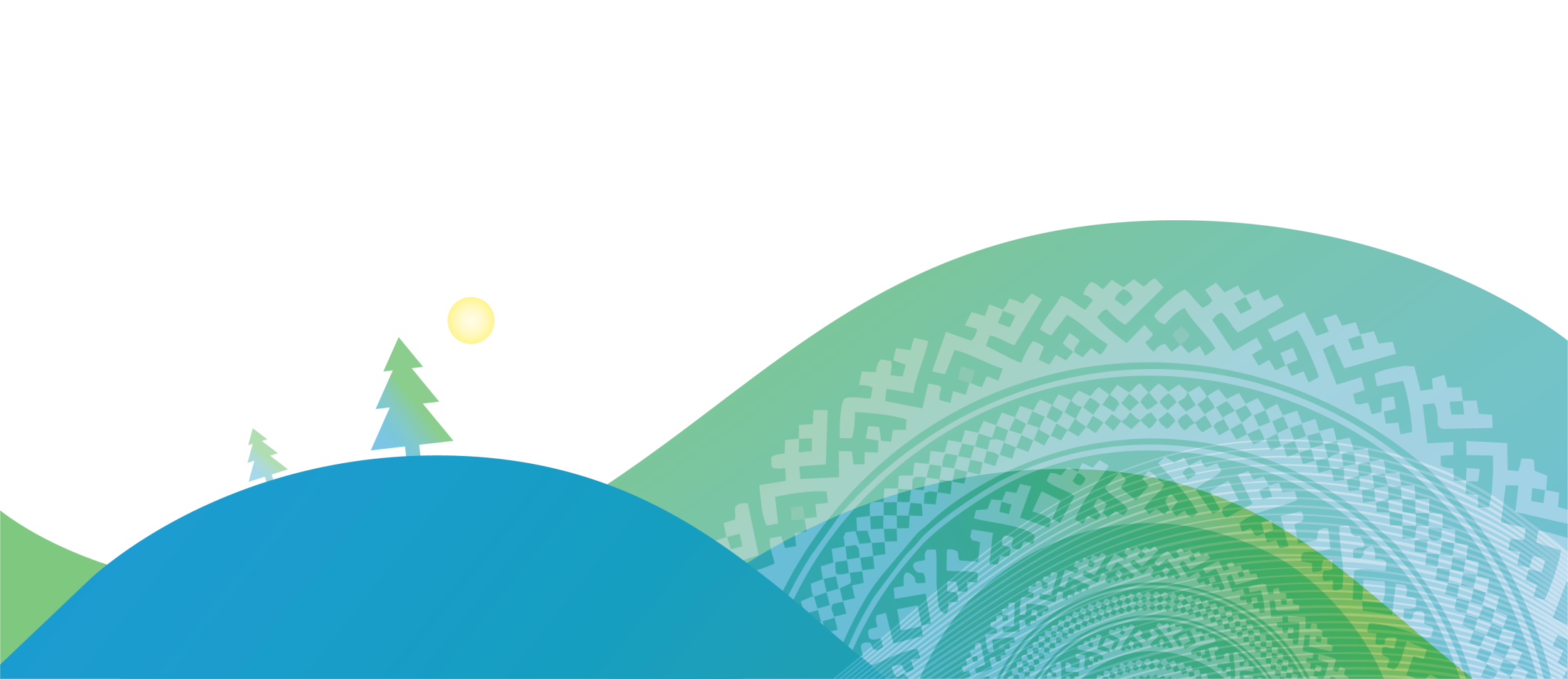 Ханты-Мансийский автономный округ – Югра

г. Советский
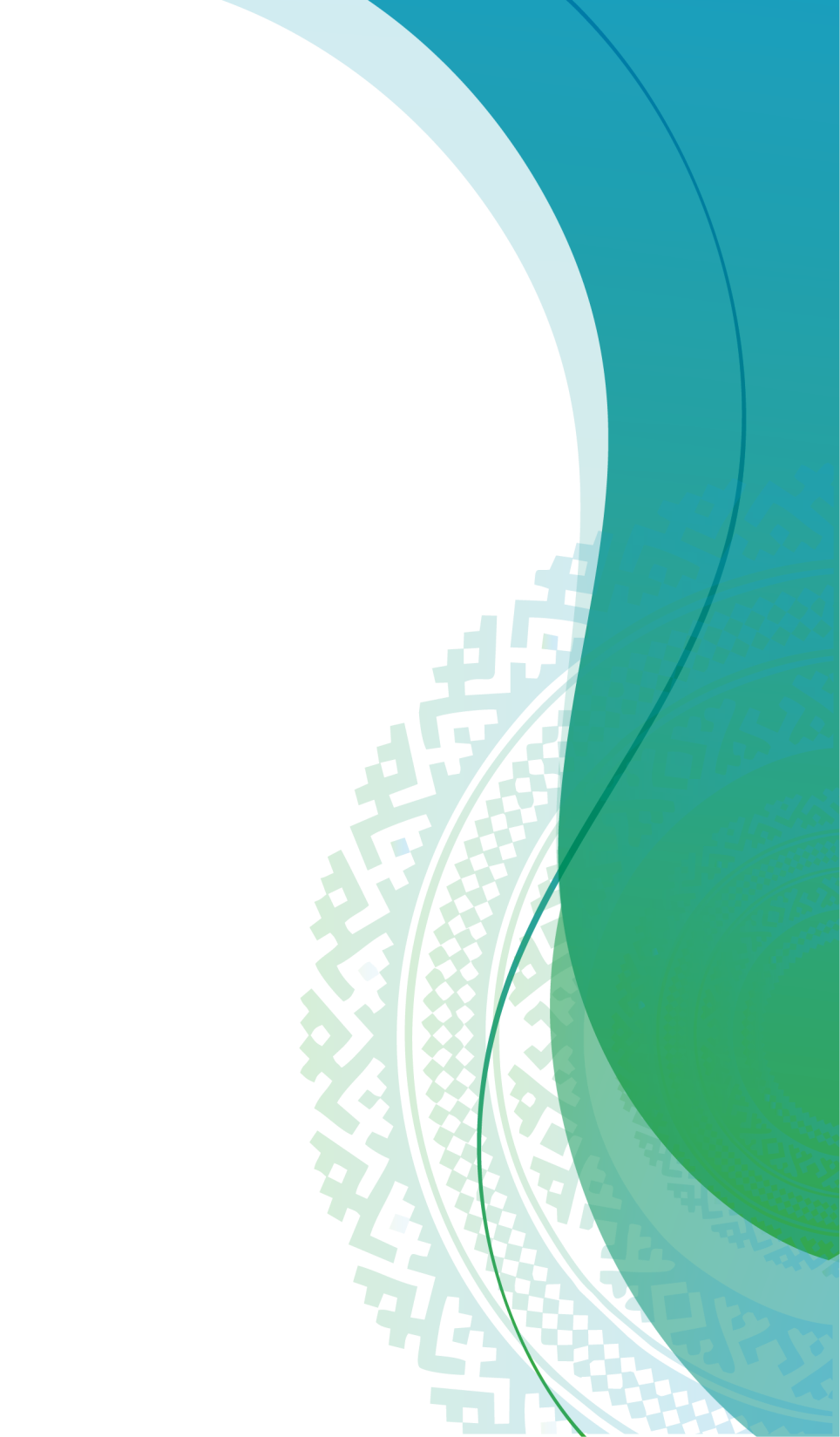 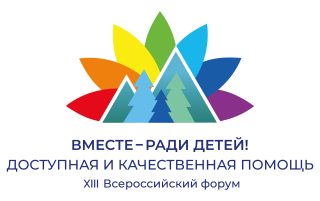 Этапы деятельности

взаимодействие с территориальной комиссией по делам
      несовершеннолетних и защите их прав;

-    взаимодействие со специалистами образовательных организаций;

индивидуальное консультирование родителей и детей;

семинары для родителей в режиме круглых столов, психологических встреч;

семинары для педагогов;

групповые встречи с подростками
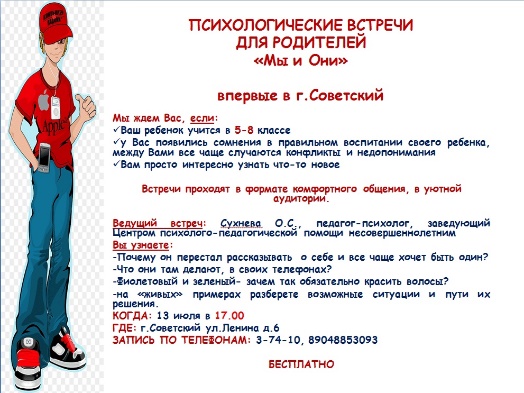 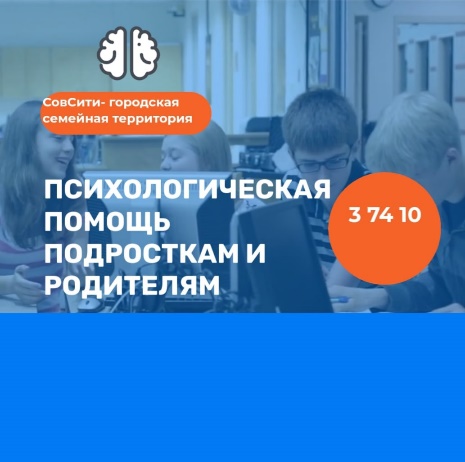 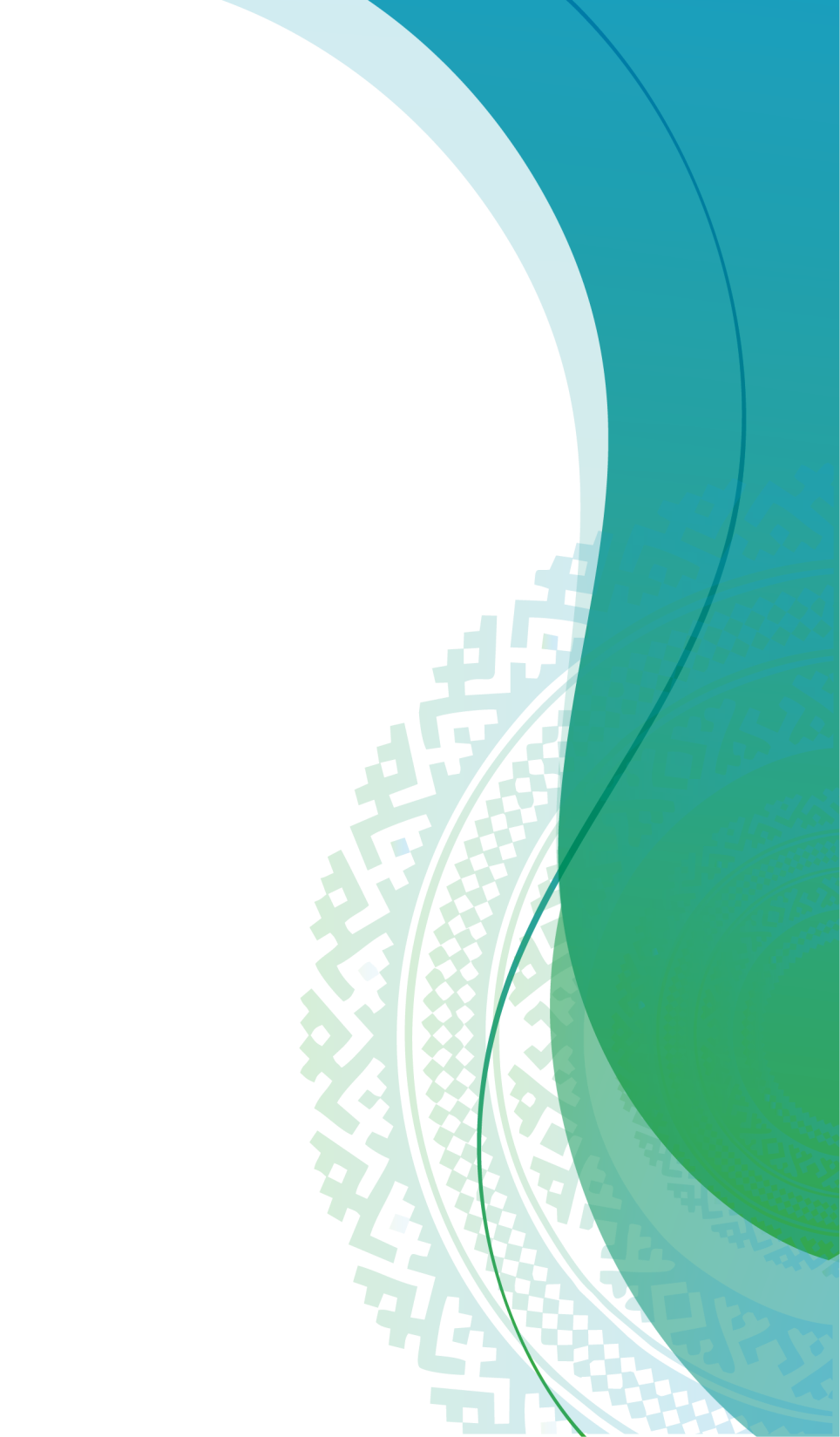 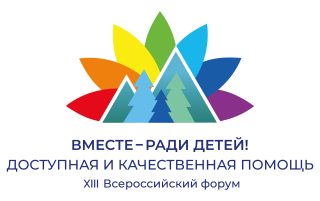 Межведомственное взаимодействие

участие специалистов в заседаниях территориальной комиссией по делам несовершеннолетних и защите их прав;

участие специалистов в разрешении конфликтных ситуаций в комиссиях управления образованием;

взаимодействие с департаментом опеки и попечительства по вопросам конфликтных ситуаций между родителями по вопросам определения места жительства ребенка;

взаимодействие с образовательными организациями, в том числе по конфликтным ситуациям
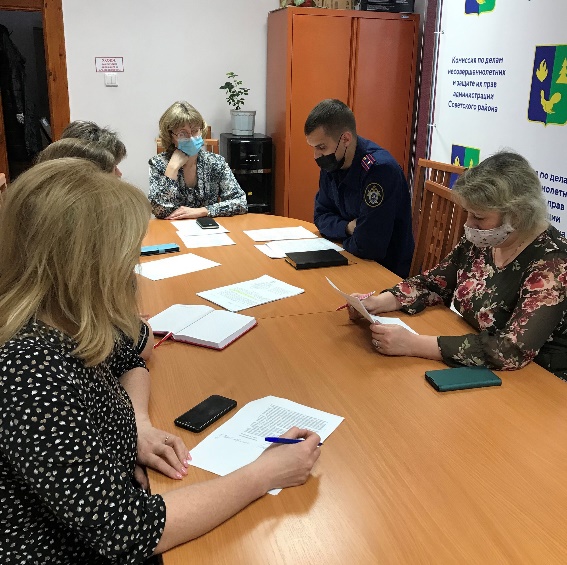 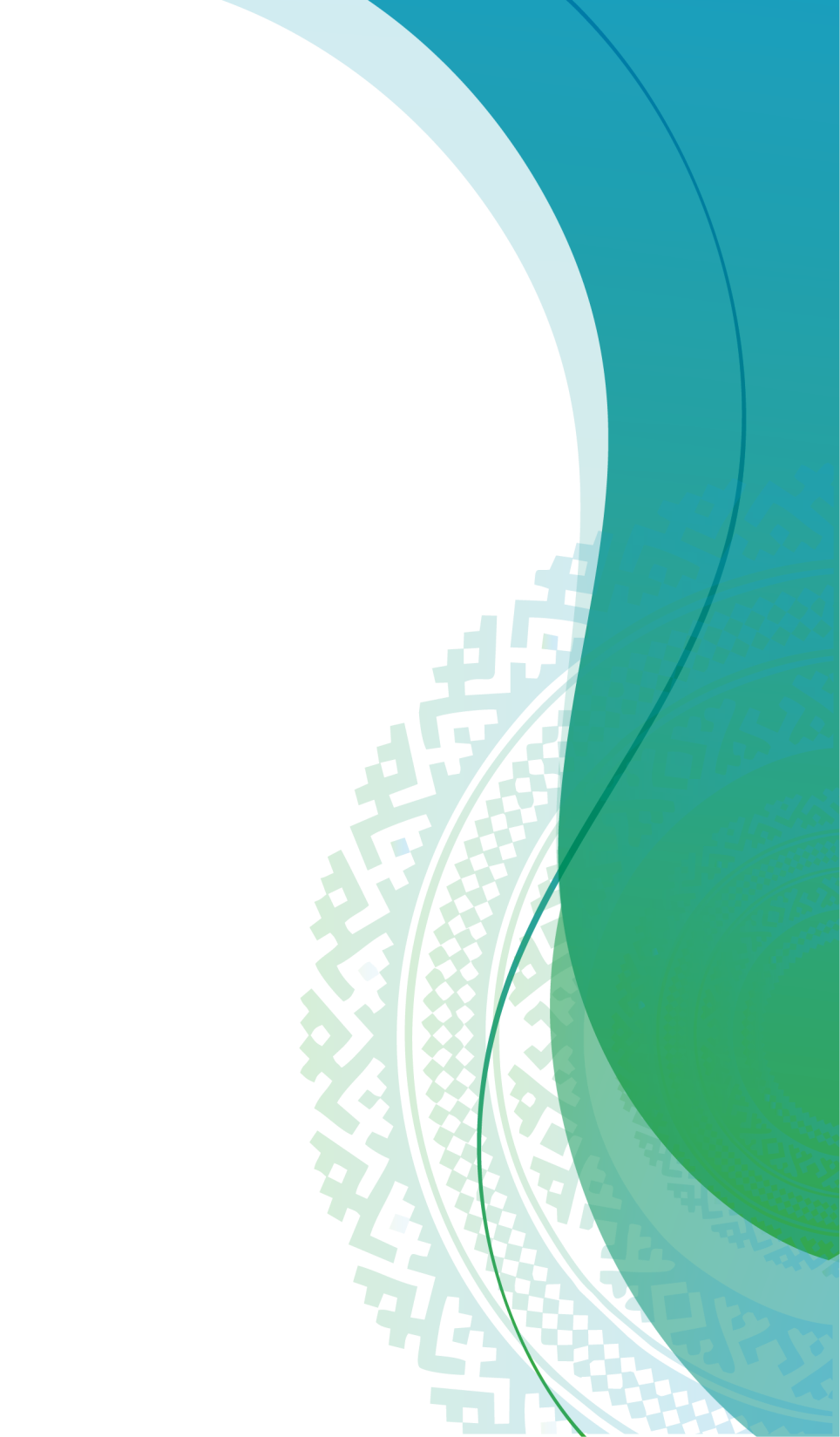 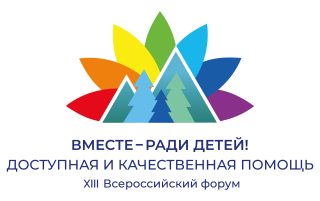 Возможности

ранняя помощь при обнаружении признаков девиантного поведения либо нарушений детско-родительских взаимоотношений;

мониторинг обучающихся, склонных к девиантному поведению;

представление на территориальной психолого-медико-педагогической комиссии
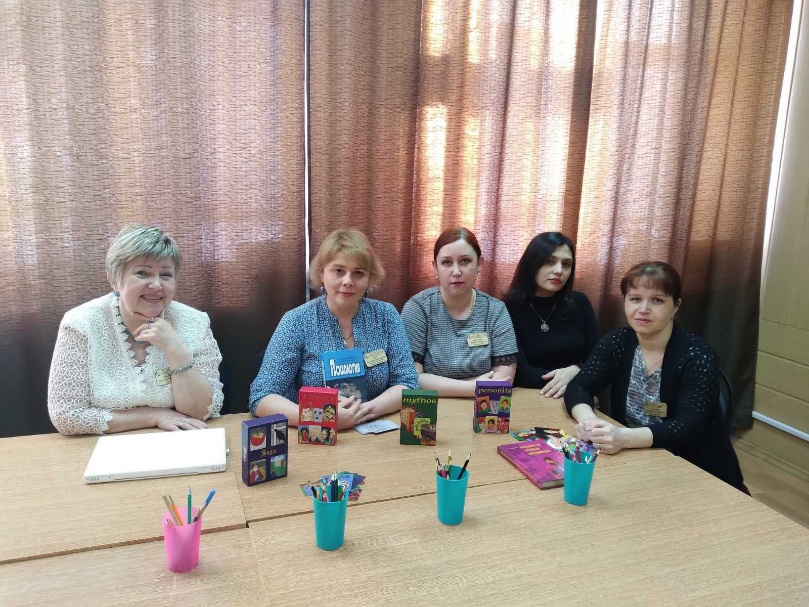